Patología Ortopédica de Antebrazo,  Muñeca y Mano
Dr Luis Schnapp
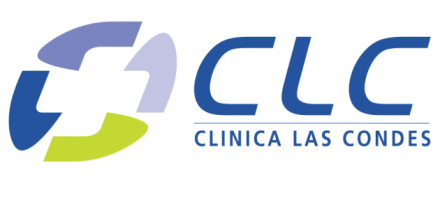 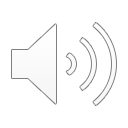 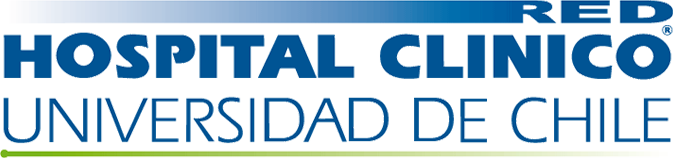 [Speaker Notes: DIAPO DE INICIO]
Contenido
Sindrome del Túnel Carpiano (STC)
Epicondilitis Lateral y Medial
Dedo en Gatillo
Tendinitis de Quervain
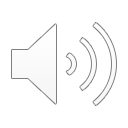 STC
Anatomía y Factores de Riesgo
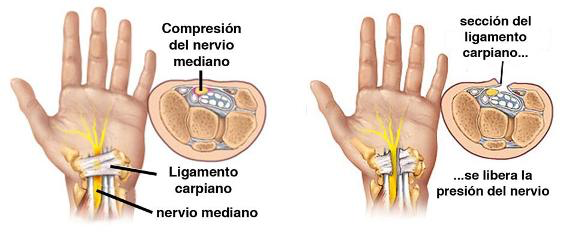 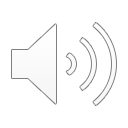 [Speaker Notes: Contenido  9+1       variantes  rama motora  
FR]
STC
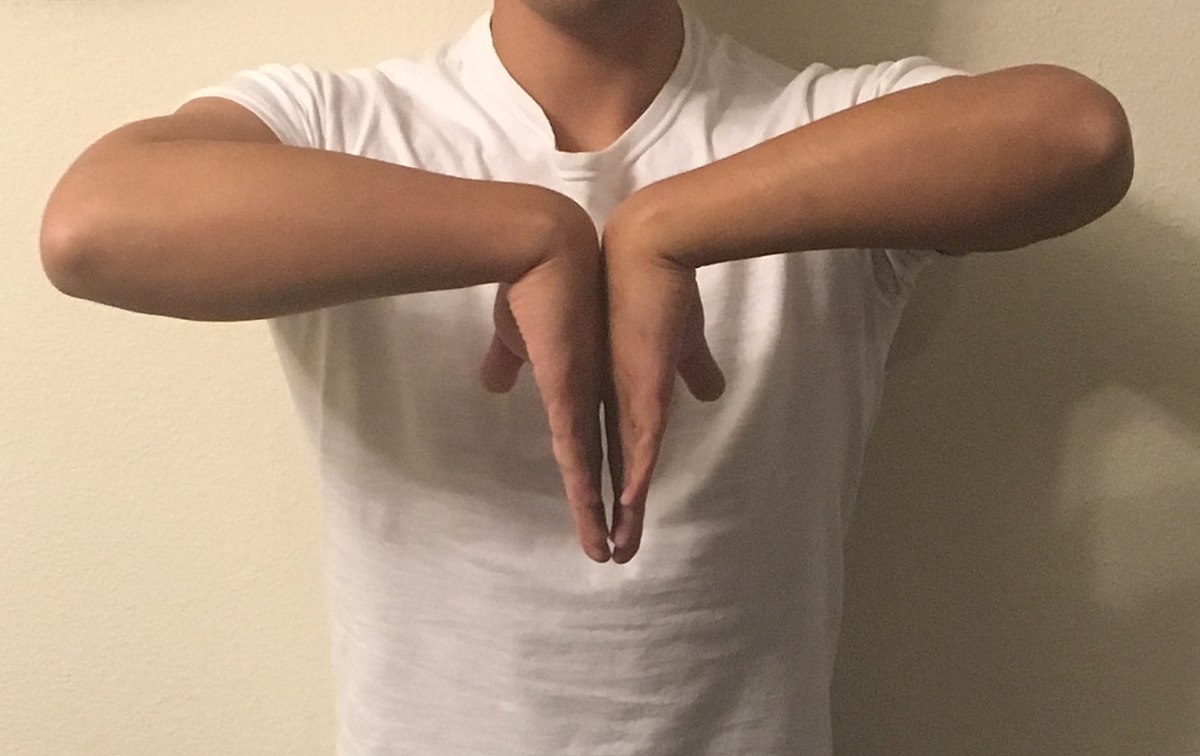 Signos y Síntomas
Phalen
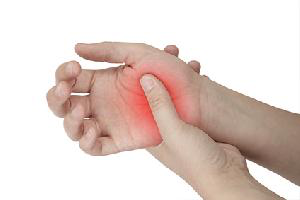 Durkan
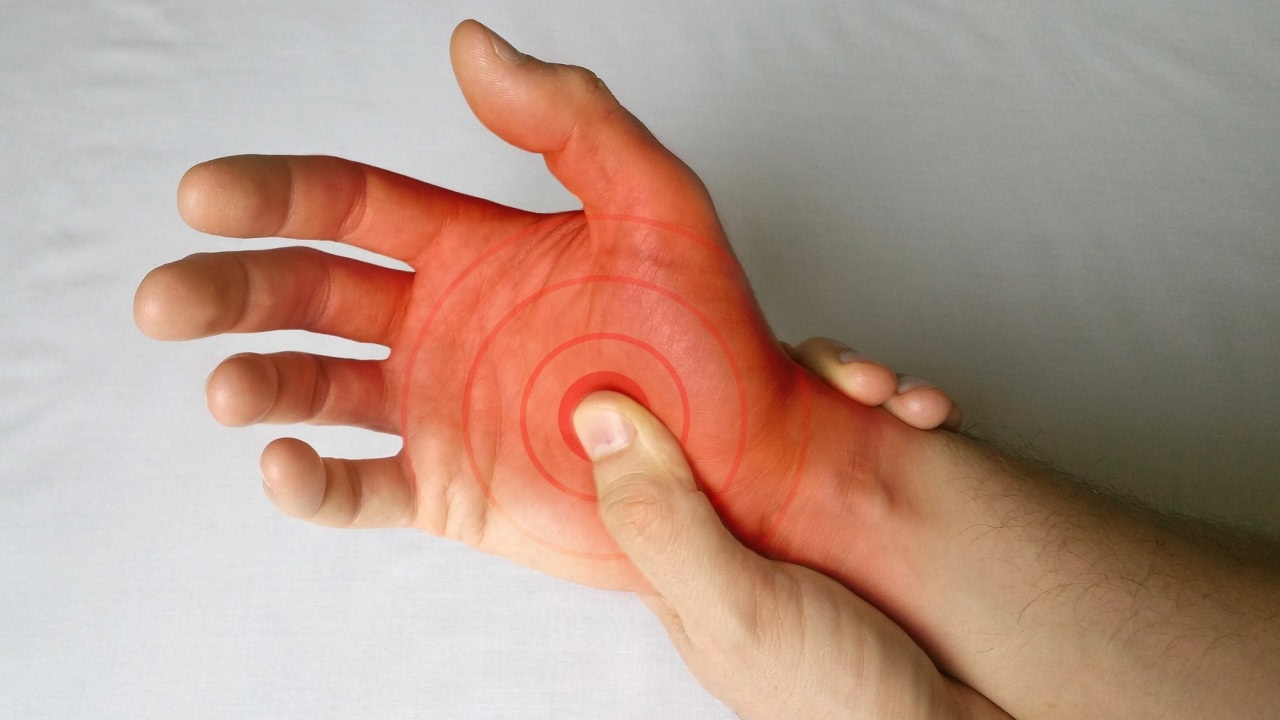 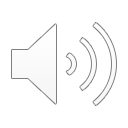 [Speaker Notes: Dolor neuropático
Severo:  paresia….     se caen objetos perdida sensibilidad   termalgesia]
STC
Diagnóstico
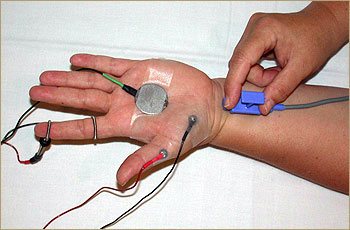 C L I N I C O…
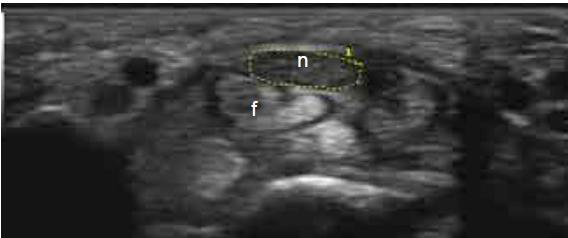 ¿Severidad?
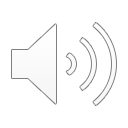 [Speaker Notes: Clinica :    Trofismo APB   D2P
Tratar condición médica subyacente
Dg Diferencial]
STC
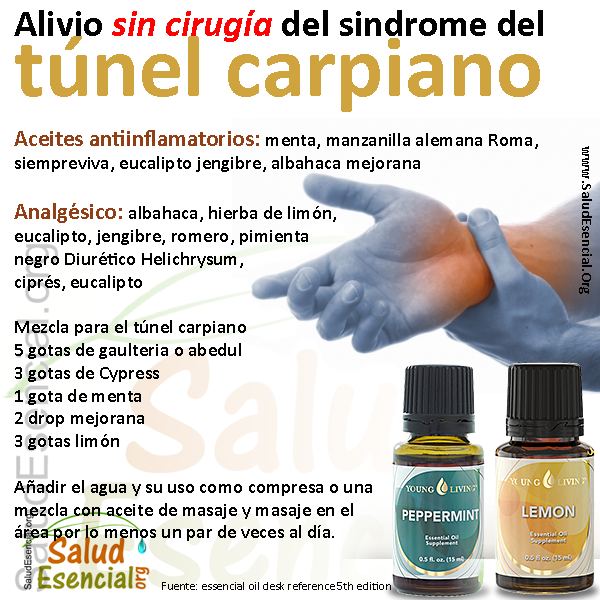 Tratamiento
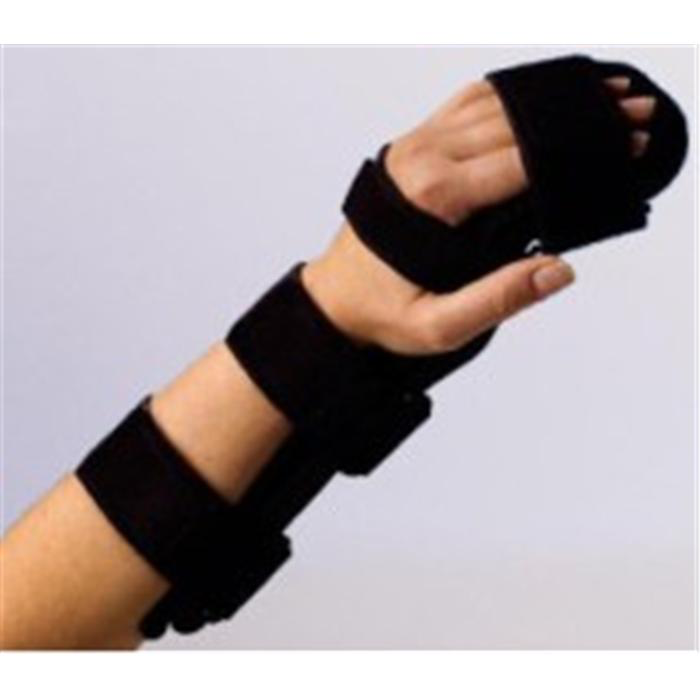 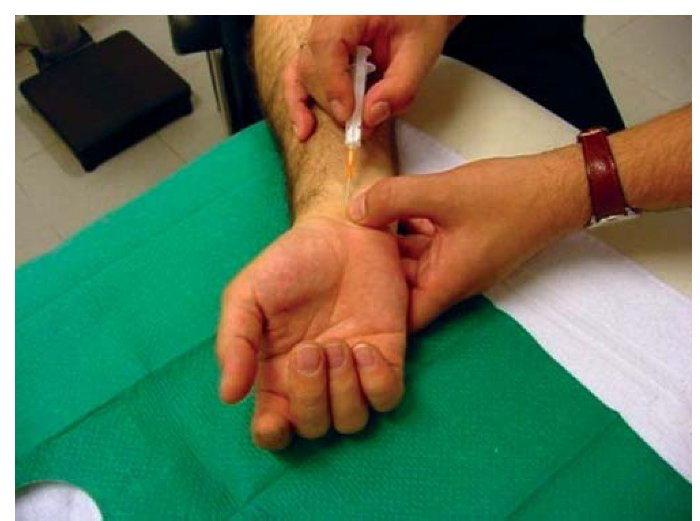 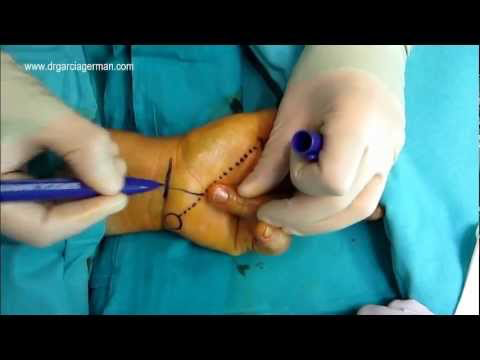 Plan A
              Plan B
                             Plan C
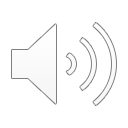 [Speaker Notes: No es necesaria la homeopatía…..
Ortesis   +   ejerc deslizamiento nervioso +   neuromodulador]
Epicondilitis
Anatomía  -   Histopatología
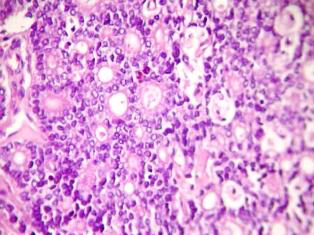 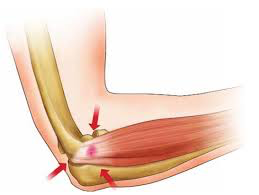 Tendinósis
angiofibroblástica
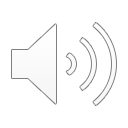 (NO hay células inflamatorias)
[Speaker Notes: Etiologias propuestas        Nirschl 1979
Mismo fenomeno entesopatico medial     country club elbow
NO   inflamacion:    apoptosis, degenerativo]
Epicondilitis
Diagnóstico
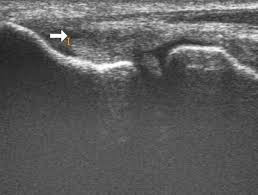 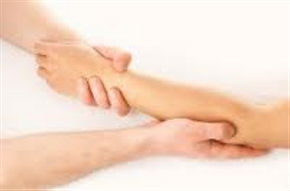 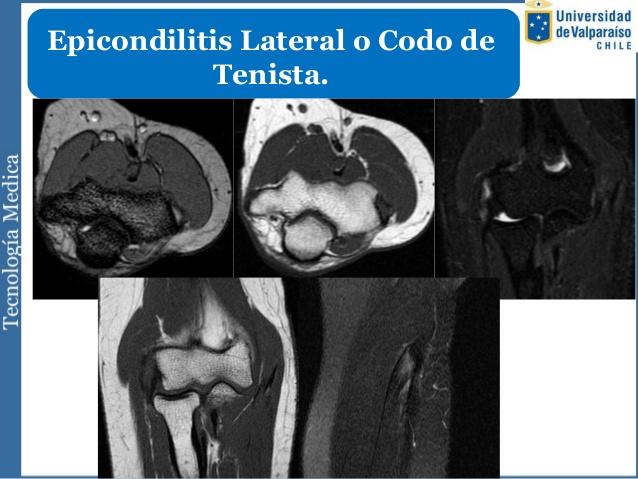 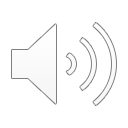 [Speaker Notes: Dominante 75%      tareas repetitivas      30-40 años
Pruebas provocativas +++
Dg Diferencial
RNM:   malo para seguimineto]
Epicondilitis
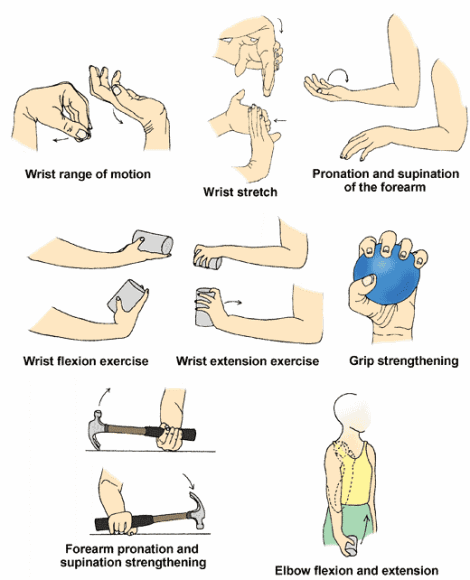 Tratamiento
NO quirurgico exitoso >90% al año

¿La clave?    Descarga
Hablar – Explicar – Enseñar  (inversión a futuro)

Compromiso – método y rutina

Ojalá nunca infiltrar corticoides      (PRP  muy promisorio)
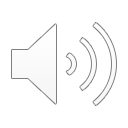 [Speaker Notes: No corticoides

Descarga:   inmovilizador de muñeca    (  brazalete solo en retorno progresivo, dolor controlado)]
Epicondilitis
Quirúrgico     (5-10%)
       1. curetaje entesopatía (angiofibrodisplasia)
        resutura 

       2.  tenotomía artroscópica  o PCT

       3.  variantes
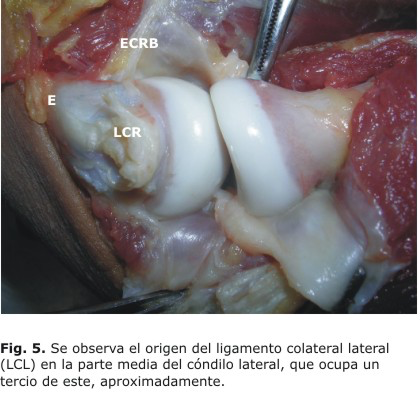 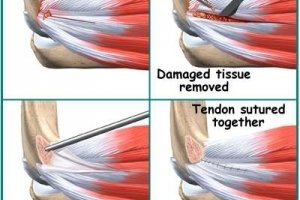 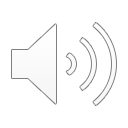 [Speaker Notes: Tejido friable , edematoso, grisáceo]
Dedo en Gatillo
Anatomía - Fisiopatología
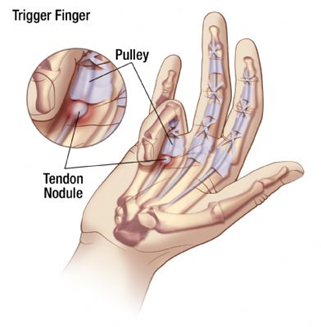 Polea A1
Metaplasia fibrocartilaginosa


Trastornos hormonales/metabólicos
Trauma repetido
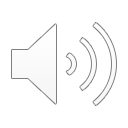 [Speaker Notes: Metaplasia  fibrocartilaginosa]
Dedo en Gatillo
Diagnóstico
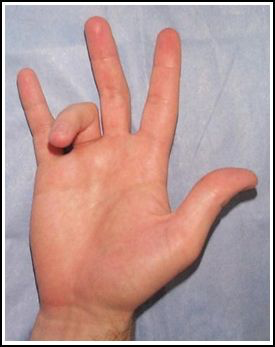 CLINICO
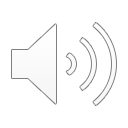 [Speaker Notes: Mujeres       pulgar   anular     DM   AR   Gota

Dg  Dif:  esguinces, Dupuytren, avulsion placa volar]
Dedo en Gatillo
Tratamiento
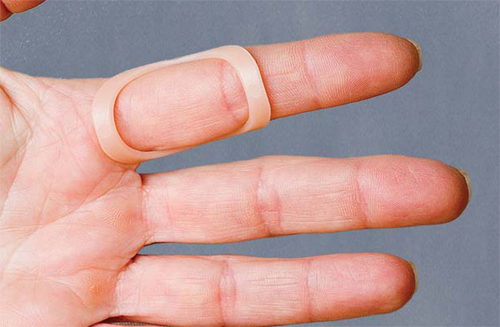 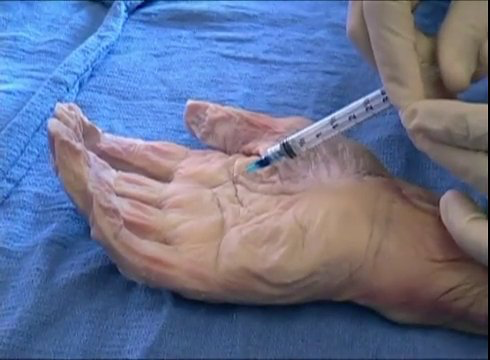 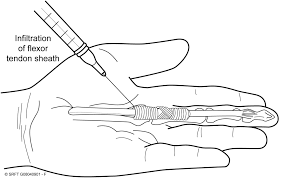 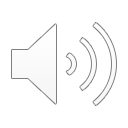 [Speaker Notes: ¨ventana de oportunidad¨ para infiltracion esteroidal precoz   (metaplasia)
Recidiva 56% al año]
Dedo en Gatillo
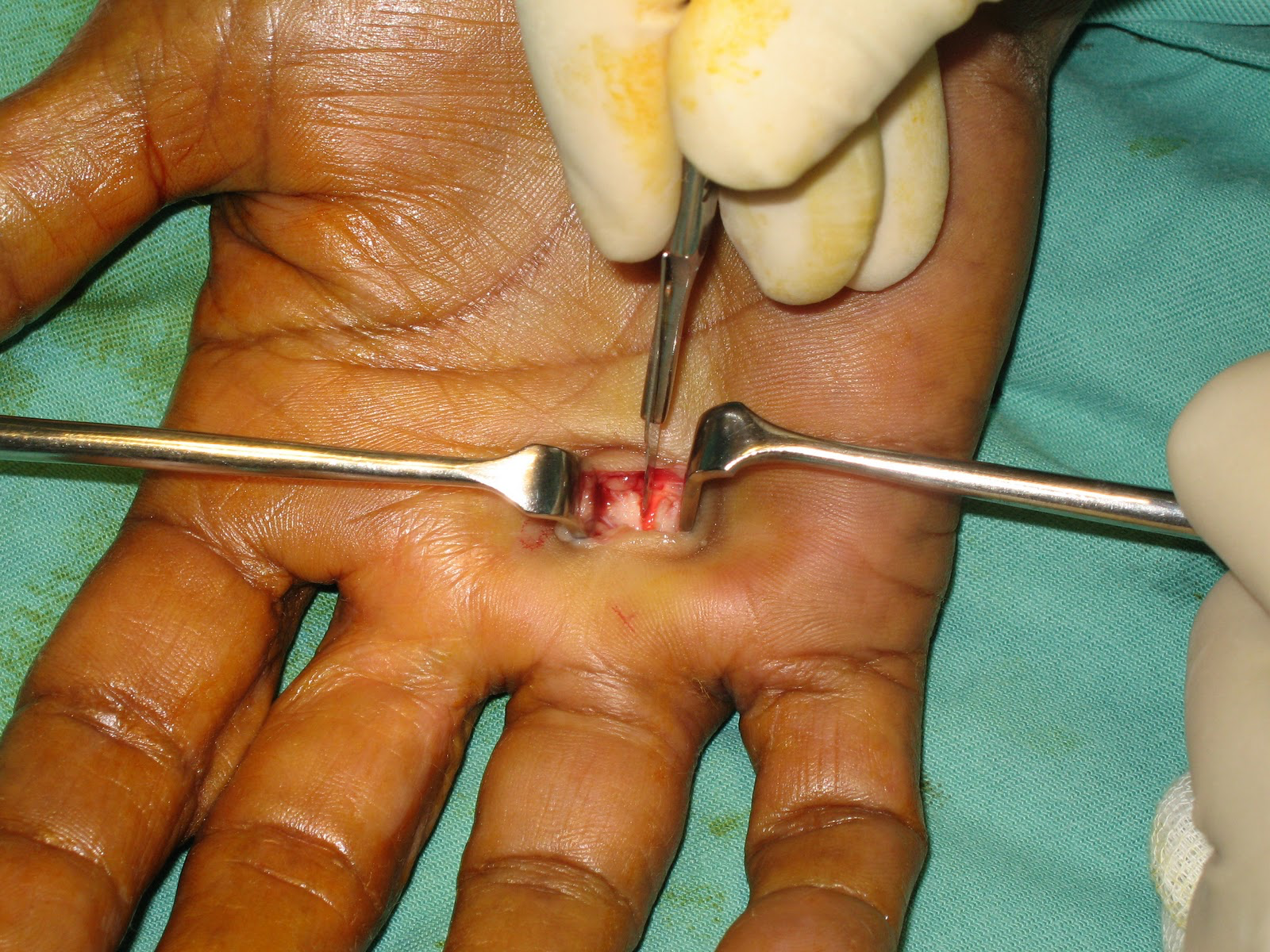 Anestesia local sin sedación
   verificación intra op
OJO   nervio CR  Pulgar !!
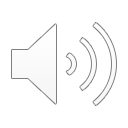 [Speaker Notes: OJO]
Tendinitis de Quervain
Anatomía
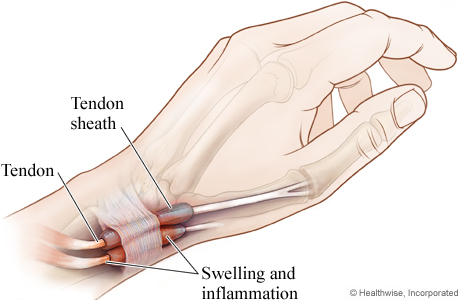 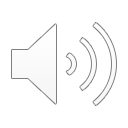 [Speaker Notes: Lo Normal de APL   multiples  bandas ( zancolli)
Septum 1/3 cadaverico     aun mas en quirúrgicos
Engrosamiento retinaculo, degeneración mixoide      NO inflamatorio]
de Quervain
Diagnóstico
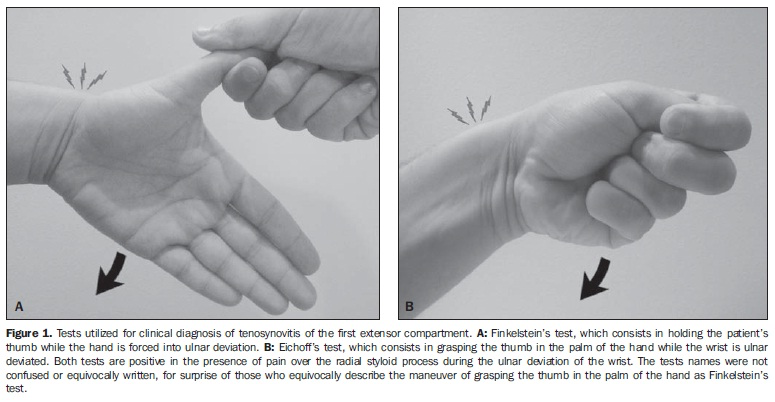 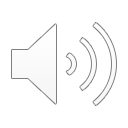 [Speaker Notes: Mujeres  6: 1       carga repetida      pre y post parto
Finkelstein  (APB)            Eichoff    (EPB)
Dg Dif:  SD Entrecruz, rizartrosis, fract escaf, NRS]
de Quervain
Tratamiento
- Modificación hábitos – descarga
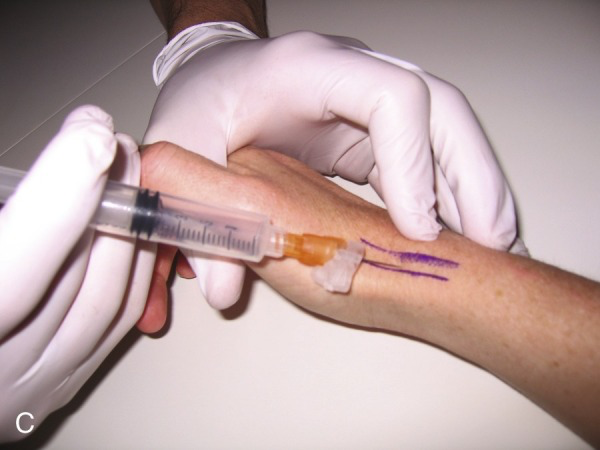 - Infiltración
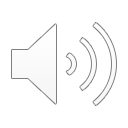 [Speaker Notes: Infiltracion 60% alivio largo plazo]
de Quervain
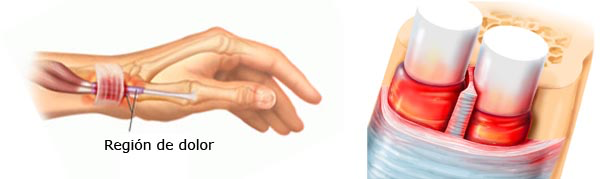 - Proteger NRS en abordaje
- Liberar tabique
- Retinaculotomia anterograda y por dorsal
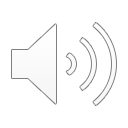 Gracias por su atención


        LSCHNAPP@UCHILE.CL
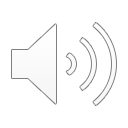